Peer on Peer Abuse and Sexual Harassment
Addressing through your Children’s Safeguarding Board
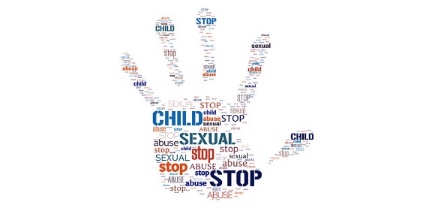 First thing we need to do
Accept it is happening in our schools, ensuring we upskill staff and include the voice of the child, so that they know what it looks like and are clear about the reporting systems
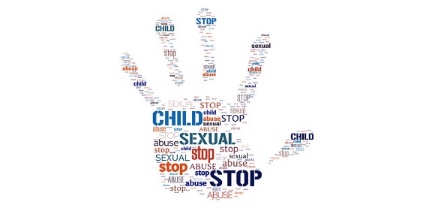 Review of sexual abuse in schools and colleges OSFTED 2021
How does the current system of safeguarding in schools and colleges listen to the voices of 
children when reporting sexual abuse whether occurring within or outside school?
What prevents children from reporting sexual abuse?
Do victims receive timely and appropriate support from the right place?
Have inspections by ISI (the Independent Schools Inspectorate) and Ofsted been robust enough in relation to the issues raised?
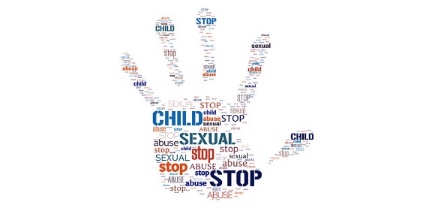 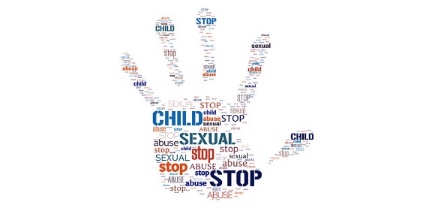 KCSIE
‘Keeping children safe in education’ says that all staff should be aware that children are capable of abusing their peers and that they should be clear about their relevant policies and procedures to address peer-on-peer abuse.

We acknowledge that the term ‘peer-on-peer’ does not refer only to sexual abuse, but also to other forms of child-on-child abuse, such as bullying. 

The term ‘peer-on-peer abuse’ is helpful in focusing professionals’ attention on the fact that children can abuse other children. However, in the context of sexual abuse it could lead to professionals dismissing potentially harmful sexual behaviour as simply ‘developmental’, when there are power dynamics, age imbalances and other aspects that would warrant further investigation. In this report, we use the term ‘peer-on-peer’ while recognising its limitations.
Definition
Sexual violence, such as rape, assault by penetration and sexual assault
Sexual harassment, such as sexual comments, remarks or jokes, and online sexual harassment (which may be stand-alone or part of a broader pattern of abuse)
Upskirting, which typically involves taking a picture under a person’s clothing without them knowing, with the intention of viewing their genitals or buttocks to obtain sexual gratification, or to cause the victim humiliation, distress or alarm
Sexting (also known as ‘youth-produced sexual imagery’ or sharing 'nudes' and 'semi-nudes')
Bullying
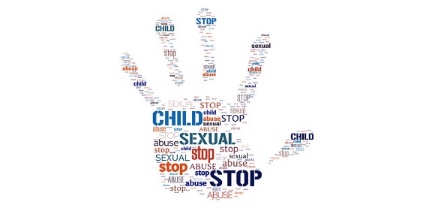 What could peer on peer abuse look like?
Bullying (including cyberbullying, prejudice-based and discriminatory bullying)
Physical abuse such as hitting, kicking, shaking, biting, hair pulling or otherwise causing physical harm (this may include an online element, which facilitates, threatens and/or encourages physical abuse) 
Abuse in intimate relationships between peers 
Sexual violence and sexual harassment
Causing someone to engage in sexual activity without consent 
Upskirting, which typically involves taking a picture under a person’s clothing without their permission, to obtain sexual gratification or cause the victim humiliation, distress or alarm  
Consensual and non-consensual sharing of nude and semi-nude images and/or videos (also known as sexting or youth produced sexual imagery)
Initiation/hazing type violence and rituals, which could include activities involving harassment, abuse or humiliation used as a way of initiating a person into a group, and may also include an online element
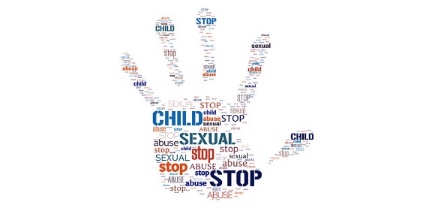 What children do
Children can abuse other children inside and outside of school, as well as online, and that online abuse can take the form of:
Abusive, harassing and misogynistic messages
Non-consensual sharing of indecent nude and semi-nude images and/or videos, especially around chat groups 
Sharing of abusive images and pornography to those who don’t want to receive such content
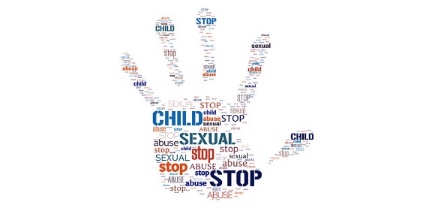 There is no point reporting because incidents are so commonplace – OFSTED 2021
Of the children and young people Ofsted spoke to:

Nearly 90% of girls, and nearly 50% of boys, said being sent explicit pictures or videos of things they did not want to see happens a lot or sometimes to them or their peers
92% of girls, and 74% of boys, said sexist name-calling happens a lot or sometimes to them or their peers
They didn’t want to talk about sexual abuse for other reasons too, such as:
Worrying that what happened next would be out of their control
Thinking they wouldn't be believed or that they’d be blamed
The risk of being ostracised by their peers or branded a 'snitch' for getting someone into trouble
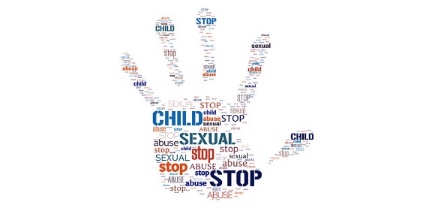 What should we and children be challenging?
You're required to have a behaviour policy and measures in place to prevent all forms of bullying. Your child protection policy should also include the procedures you have in place to minimise the risk of peer-on-peer abuse.
Make sure staff challenge inappropriate behaviours by, for example:
Making clear that sexual violence and sexual harassment is not acceptable, will never be tolerated and is not an inevitable part of growing up
Not tolerating or dismissing sexual violence or sexual harassment as ‘banter’, ‘part of growing up’, ‘just having a laugh’ or ‘boys being boys’
Dismissing inappropriate behaviour risks leading to:
A culture of unacceptable behaviours
An unsafe environment for children 
A culture that normalises abuse, leading to pupils accepting it as normal and not coming forward to report it 
You should have clear sanctions in place to respond effectively to incidents.
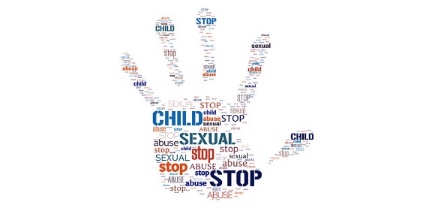 How can a board address sexual abuse in schools?
Leaders should take a whole-school/college approach to developing a culture where all kinds of sexual harassment and online sexual abuse are recognised and addressed. To achieve this, schools and colleges need to create an environment where staff model respectful and appropriate behaviour, where children and young people are clear about what is acceptable and unacceptable behaviour, and where they are confident to ask for help and support when they need it. Central to this should be a carefully planned and implemented RSHE curriculum, sanctions and interventions to tackle poor behaviour and provide support for children and young people who need it, training and clear expectations for staff and governors, and listening to pupil voice (Review of Sexual Abuse in Schools and Colleges June 2021)
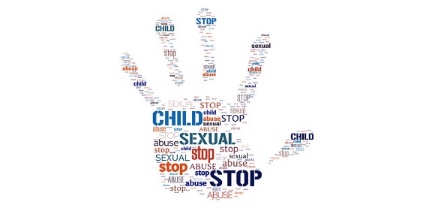 What is our role in preventing peer on peer abuse?
How to identify the indicators of abuse
What to do if we have a concern about a child
How to respond to a report of abuse
How to offer support to the victim(s) and alleged perpetrator(s) 
Where to go if we need support  
We need to maintain an attitude of ‘it could happen here’ 
That even if there are no reports in your school, it doesn’t mean it’s not happening
The importance of challenging inappropriate and abusive behaviour (see more on this below)
That girls are more likely to be victims and boys are more likely to be perpetrators
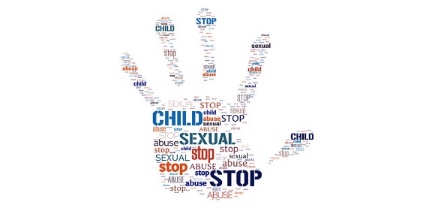 What the SARS report advocates
Zero tolerance to banter linked to sexual harassment
Wellbeing focused approach to address sexually harmful behaviours in school
Understanding the impact of sexually harmful behaviours on pupil/student health
Creating an ethos, culture and environment that focuses on respect
Links to the RSHE curriculum – healthy relationships, online safety and mental health
Ensuring behaviour, anti-bullying police etc. reinforces expectations
Need pupils and students to be pro-active as well as staff. Linked to the work of safeguarding boards
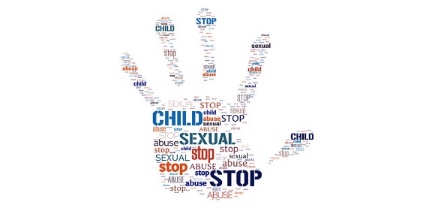 Addressing peer on peer abuse
Understanding the impact of the language used
Emotionally healthy and safe environment
Trauma informed approach
Emotional, physical, sexual boundaries understood and respected amongst adults and pupils
Modelling kindness and empathy 
Bullying dealt with by all staff
Culture of being listened to 
Providing appropriate assemblies for KS1, KS2 and KS3 and 4
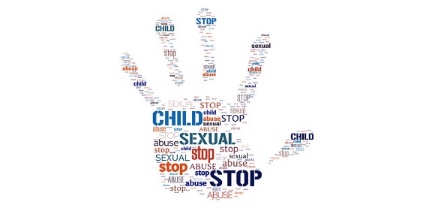 OFSTED 2021
Inspectors will also look at how schools work to prevent sexual harassment, online sexual abuse and sexual violence through a whole-school approach that includes an effective behaviour policy, pastoral support and a carefully planned relationships, sex and health education curriculum. Inspectors will expect schools to be alert to factors that increase vulnerability or potential vulnerability such as mental ill health, domestic abuse, children with additional needs, and children from groups at greater risk of exploitation and/or of feeling unable to report abuse (for example, girls and LGBT children). Inspectors will also seek to understand how any barriers that could prevent a pupil from making a disclosure, for example communication needs, are identified and addressed.
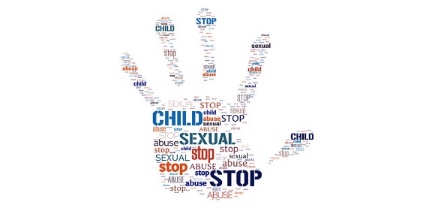 We may not feel prepared
Ofsted notes that schools need clearer guidance from the government, to help them make decisions in cases like this, or where there are long-term investigations of harmful sexual behaviour.
You are not on your own.
Our Partnership now has a Sexual abuse in education working group led by Scott Thomas-White
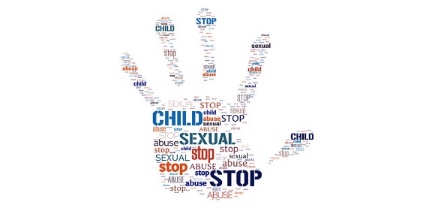 Sexual abuse in schools
How can a children/student’s safeguarding board support a culture of respect for all protected characteristics and pupils’ personal safety?
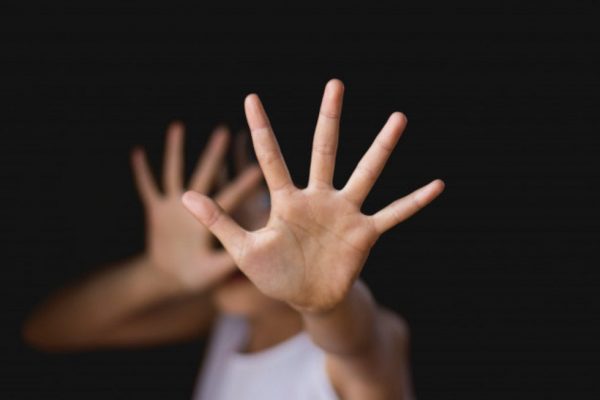 Addressing the culture of the setting
Respect for all must be:
incorporated within the school’s behaviour policy
championed by teachers and everyone at the school/college
a central part of the school/college's culture, ethos and expectations
modelled in all interactions and reflected in relevant policy documents
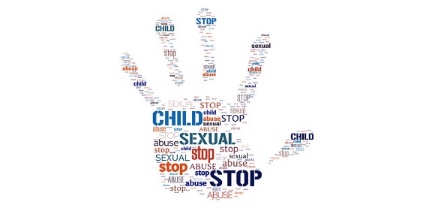 Being a bystander culture
Teach that a ‘bystander’ is someone who witnesses bullying, but is not involved. Explain to pupils they can be an active bystander or a passive bystander. 

Work with pupils to understand the ways they can safely be an active bystander, for example:

privately asking the victim if they're okay
reporting it to a teacher (discuss the school's reporting procedure)
telling a trusted adult
encouraging the victim to contact an organisation like Childline
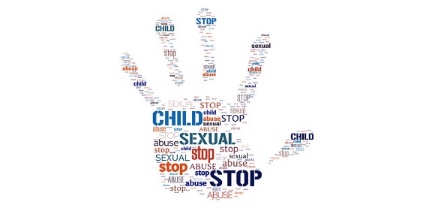 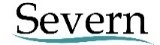 RSHE doesn't meet the needs of young people
Children identified to OFSTED that the RSHE curriculum does not meet their needs. As a result, they turn to social media or their peers to educate each other
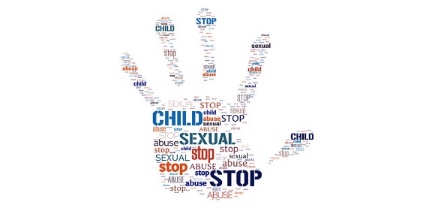 A preventative curriculum
Address issues associated with peer-on-peer abuse
Your curriculum should make sure children are taught about safeguarding, including how to stay safe online. 
Your curriculum should also tackle (in an age-appropriate and inclusive way) issues such as:
Healthy and respectful relationships
What respectful behaviour looks like
Consent
Gender roles, stereotyping and equality
Body confidence and self-esteem
Prejudiced behaviour
Sexual violence and sexual harassment
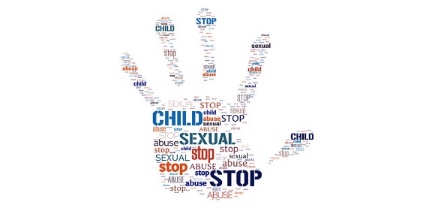 Support with a preventative curriculum
https://www.gov.uk/guidance/teaching-about-relationships-sex-and-health#train-teachers-on-relationships-sex-and-health-education

https://pshe-association.org.uk/curriculum-and-resources/resources/programme-study-pshe-education-key-stages-1%E2%80%935

https://www.thinkuknow.co.uk/professionals/resources/

https://www.childnet.com/resources/pshe-toolkit
(for ages11-14)
https://learning.nspcc.org.uk/safeguarding-child-protection-schools/teaching-resources-lesson-plans


Respect Yourself Resources
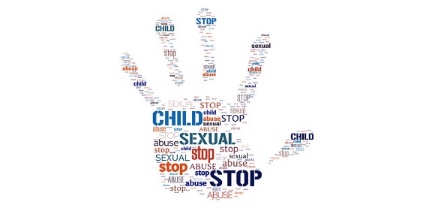 What is happening locally?
Peer-on-peer abuse incidents and/or inappropriate behaviours can be associated with factors outside of the school. You should consider the context when preventing and dealing with such incidents.
For example, when tackling violence it's important to:
Understand the problems that young people are facing both in school and in their local community
Consider possible avenues of support
Work with local partners (who may have valuable information, resources or expertise) such as the police and youth offending teams.
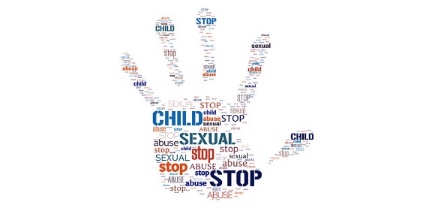 External resources
Consider carefully if you need external input, particularly when approaching sexual violence and sexual harassment as part of preventing peer-on-peer abuse. Specialist organisations may be able to support you by training staff, teaching children and/or providing them with support. 
Organisations could include:
NSPCC
UK Safer Internet Centre
Brook
The Anti-Bullying Alliance
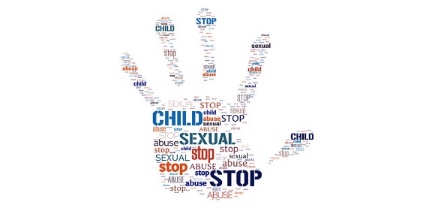 Resources to use with your board
Early Years  - C is for Consent
https://www.youtube.com/watch?v=IR2FrZuYcjU
KS1 - Let's Talk About Body Boundaries, Consent and Respect 
https://www.youtube.com/watch?v=lf533mPGK6E
KS1 – What if ….a story of resilience
https://www.youtube.com/watch?v=ObQ8TfNjEI0

Lower Key Stage 2
https://www.youtube.com/watch?v=DHjsU7CM8HU
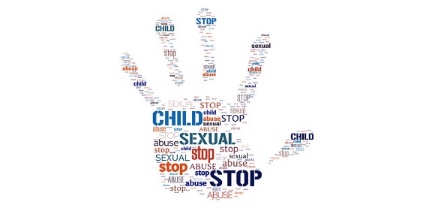 Key Stage 1
Key Stage 2
Resources upper KS2
Body Boundaries
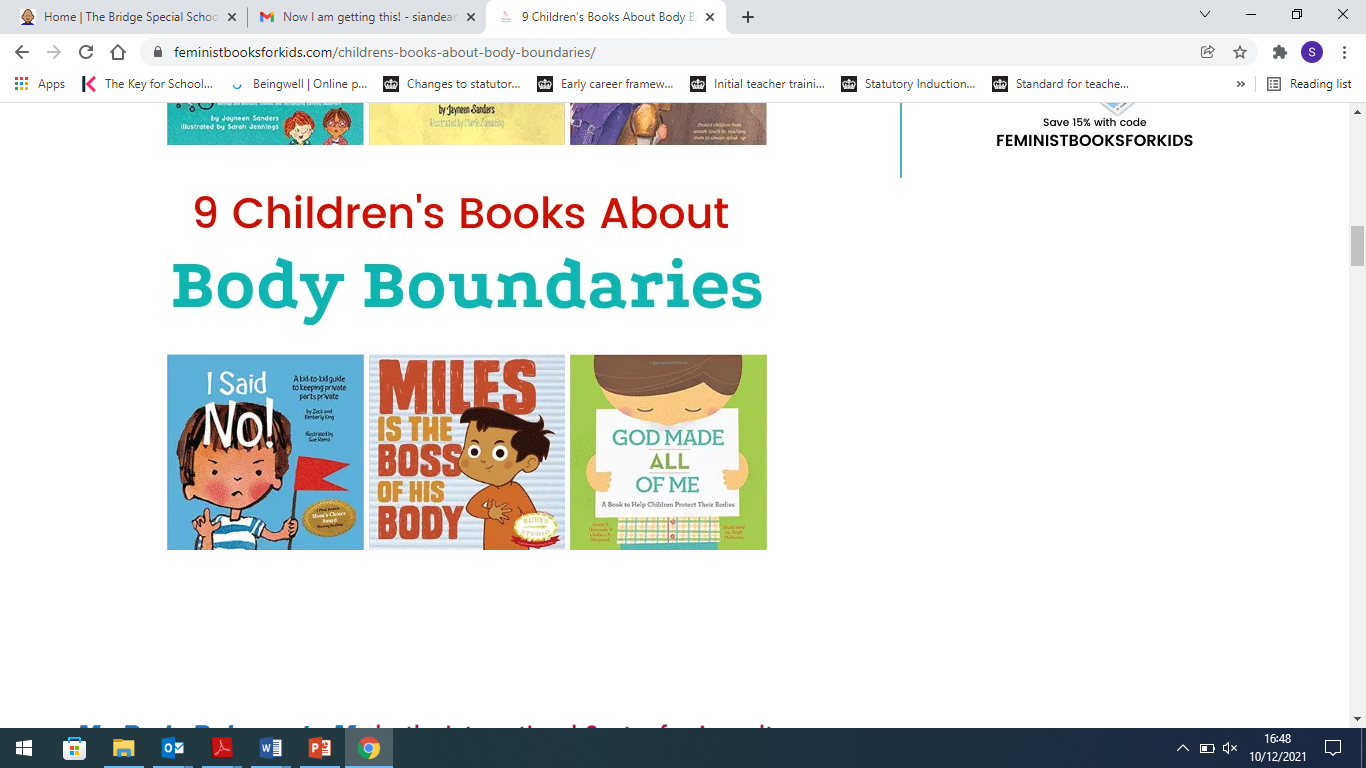 Sexual Abuse toolkit
https://thegrid.org.uk/teaching-and-learning/relationships-and-sex-education-including-pshe/sexual-abuse-toolkit/introduction

https://thegrid.org.uk/teaching-and-learning/relationships-and-sex-education-including-pshe/sexual-abuse-toolkit/primary-teaching-resources

https://thegrid.org.uk/teaching-and-learning/relationships-and-sex-education-including-pshe/sexual-abuse-toolkit/secondary-teaching-resources

https://luckylittlelearners.com/must-have-childrens-books-and-videos-about-respect/
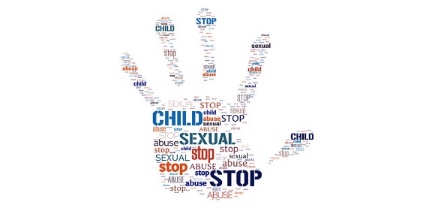 Key Stage 3
Brook Sexual BehavioursTRAFFIC LIGHT TOOL 0-17 years
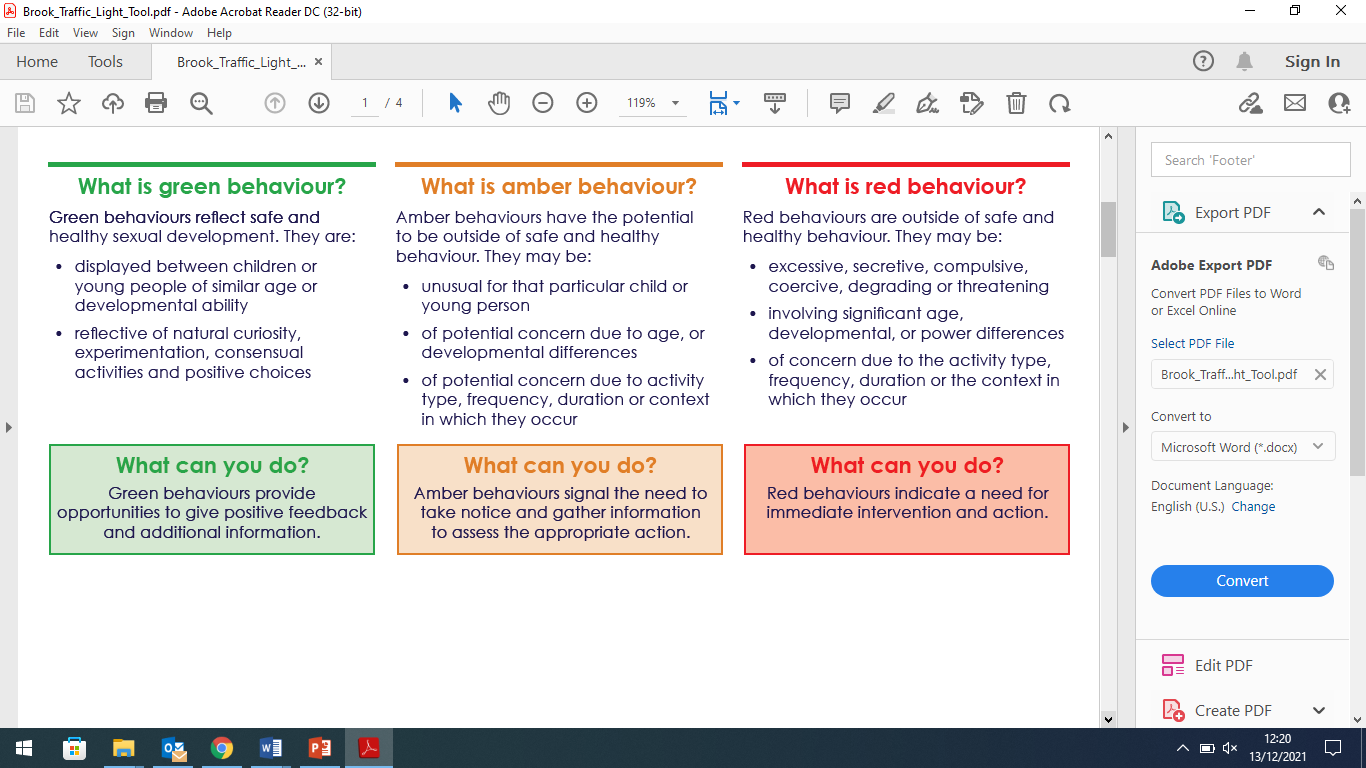 5-9 years
13-17 years
Children and young people can take control
Design posters
Work together to write a school mission statement about peer on peer abuse
Put together a strapline
Signpost appropriate support
Write a song/lyrics about speaking out/teach the school 
Write child version policies that make them accessible to all
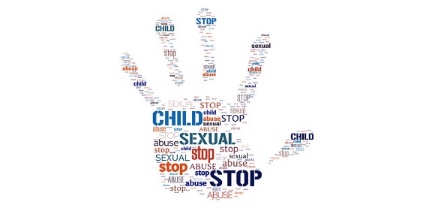